Математический поезд
Первая станция 
«Весёлый тест»
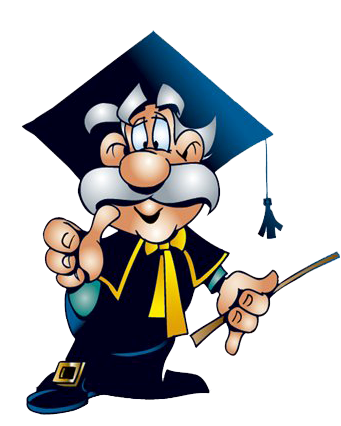 1. Какие числа употребляются при счёте?
А) природные
Б) естественные
В) натуральные 
Г) искусственные
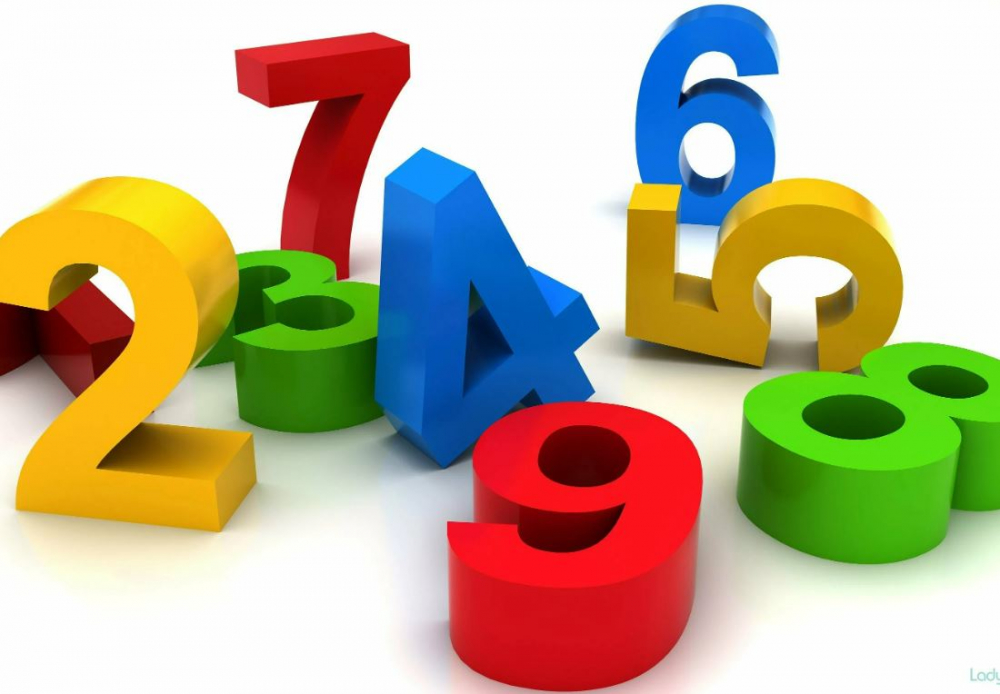 2. Какой «дробный» член есть в футбольной команде?
А) полувратарь
Б) полузащитник 
В) полутренер
Г) полунападающий
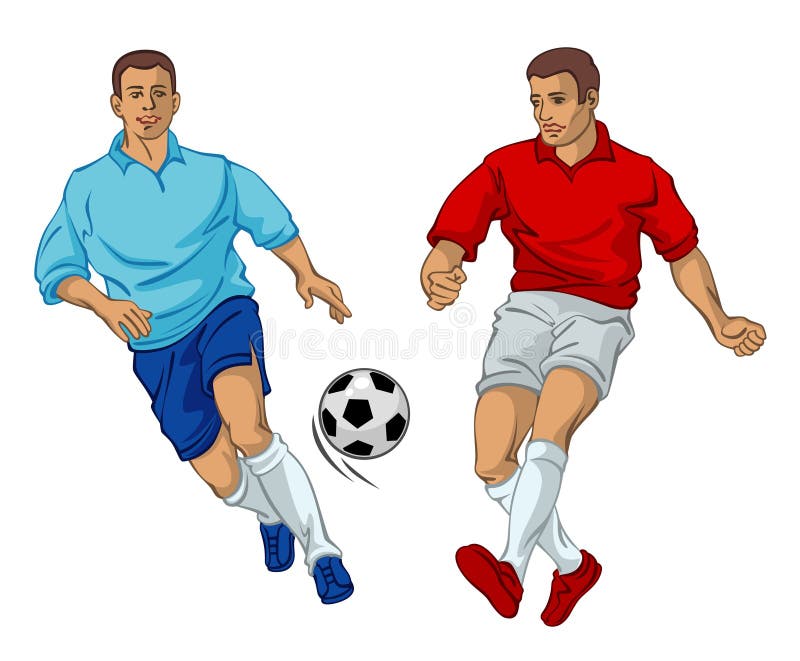 3. Как называют верхний угол футбольных ворот?
А) десятка
Б) девятка 
В) шестёрка
Г) пятёрка
4. Какими бывают современные фотоаппараты?
А) цифровые 
Б) числовые
В) формульные
Г) дробные
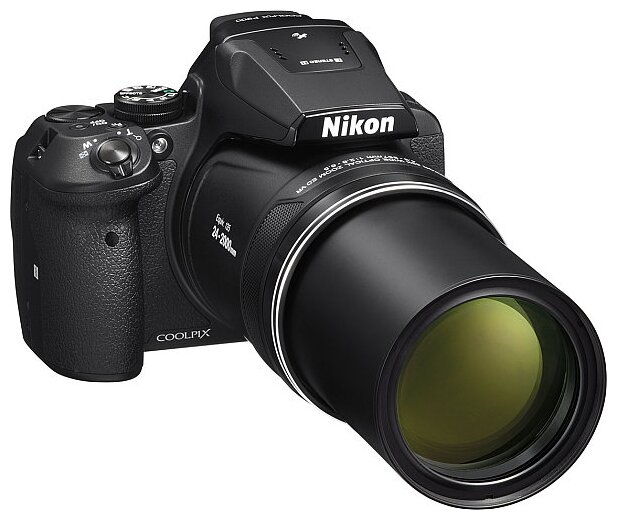 5.Что выкидывает человек, совершая какой-нибудь предосудительный, странный, смешной поступок?
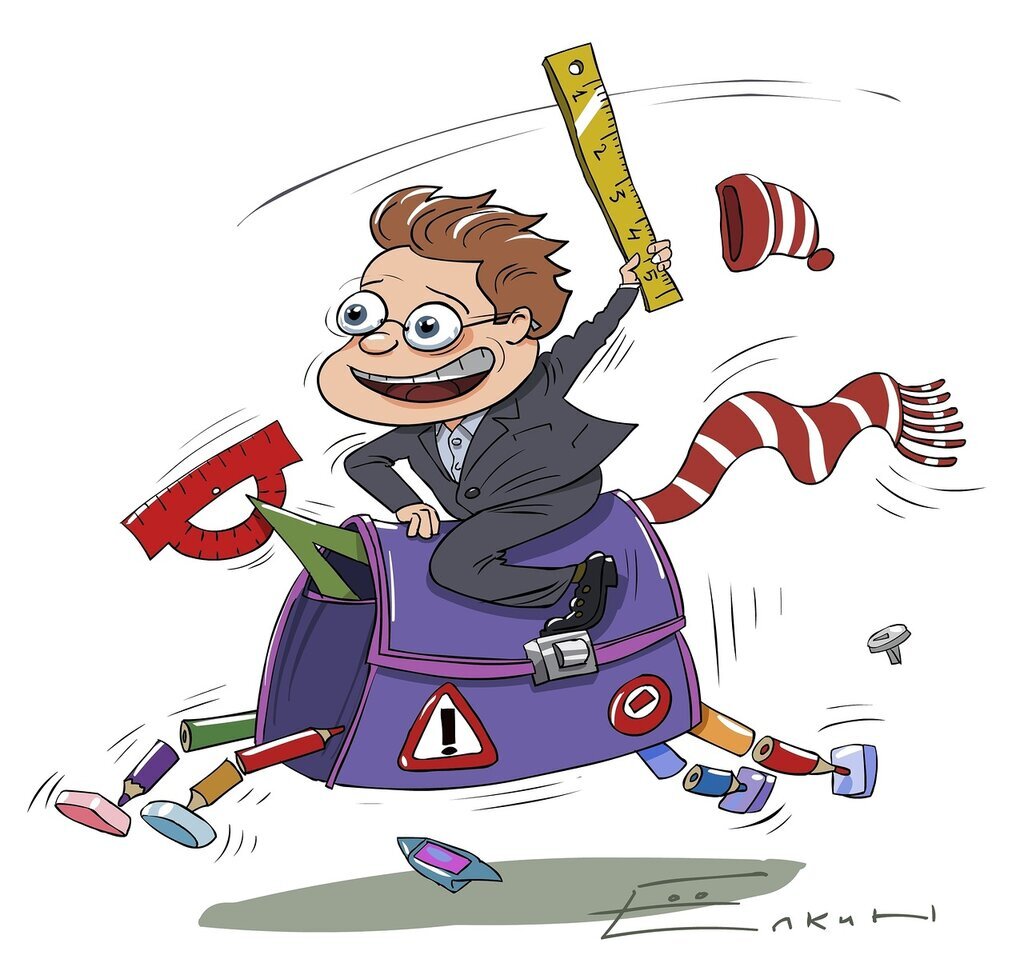 А) цифру
Б) число
В) номер 
Г) формулу
6. Как называется расстояние между двумя отметками на измерительной шкале?
А) сложение
Б) вычитание
В) умножение
Г) деление
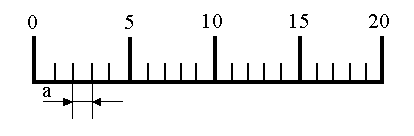 7. Что нужно брать с героев, а также со всех честных, добрых и порядочных людей?
А) задачу
Б) пример 
В) уравнение
Г) систему уравнений
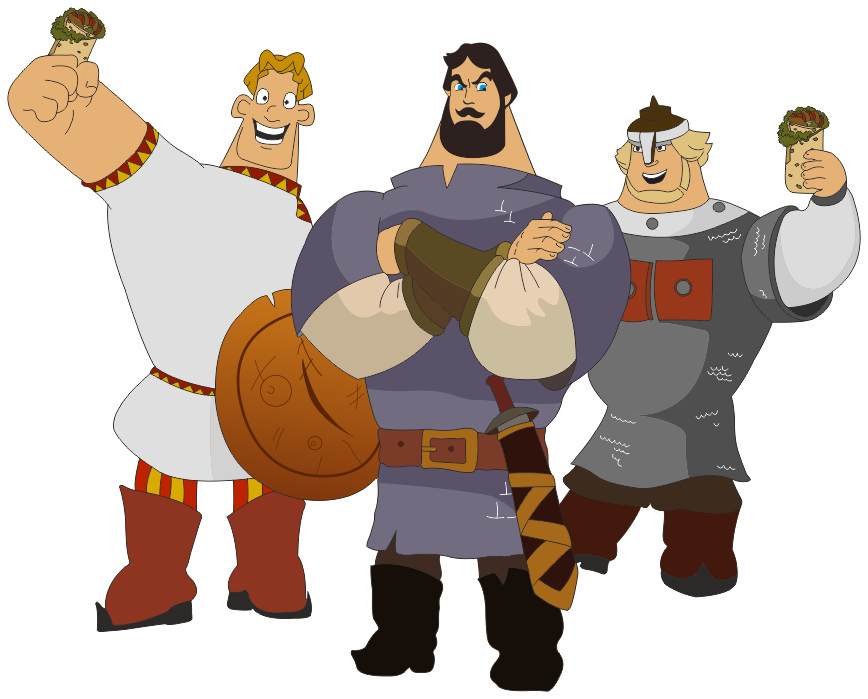 8. Какой результат арифметического действия является сладким на вкус?
А) разность
Б) сумма
В) частное
Г) остаток
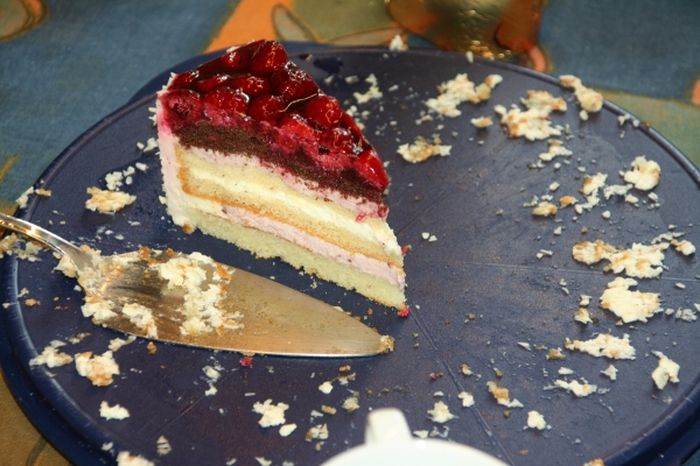 9. Какой математический знак существует?
А) корень 
Б) стебель
В) лист
Г) цветок
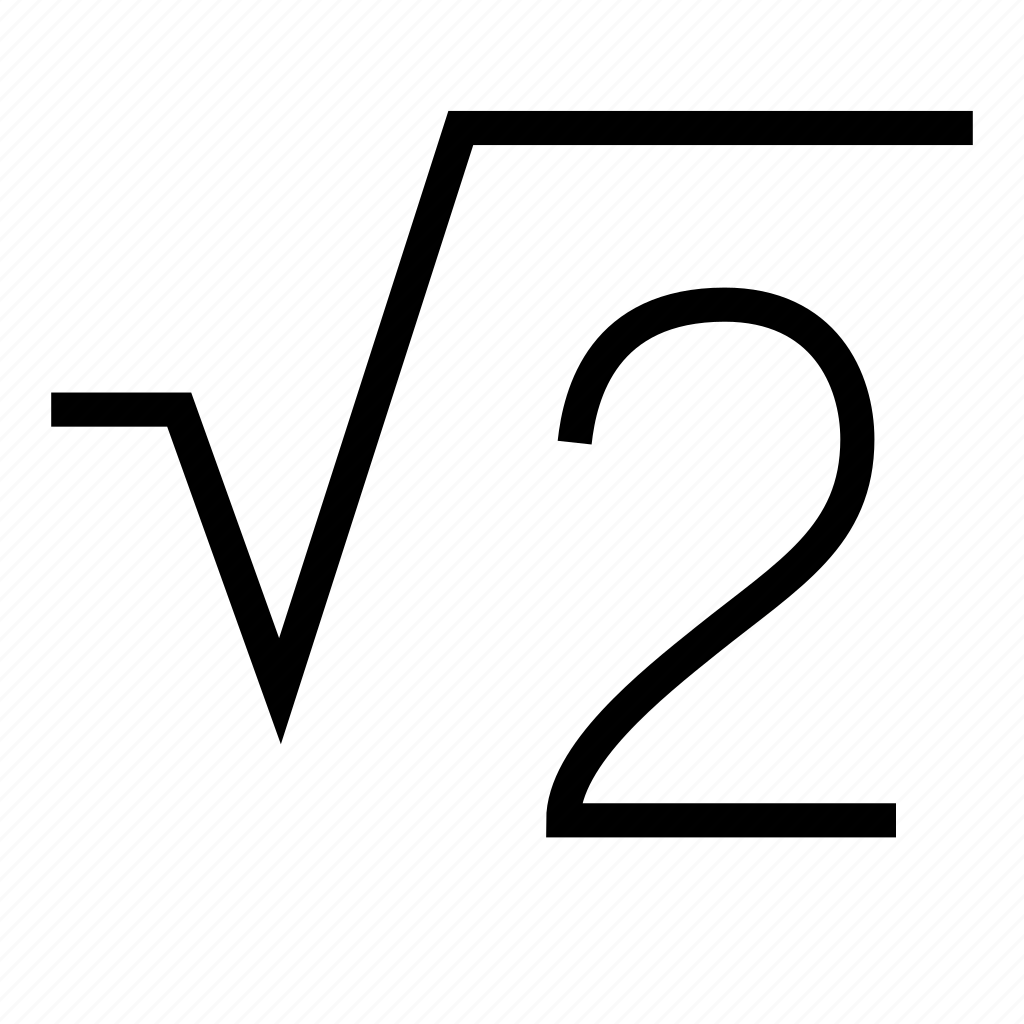 10. Что иногда производят с персоналом предприятия?
А) упрощение
Б) приведение подобных членов
В) сокращение 
Г) вынесение за скобки
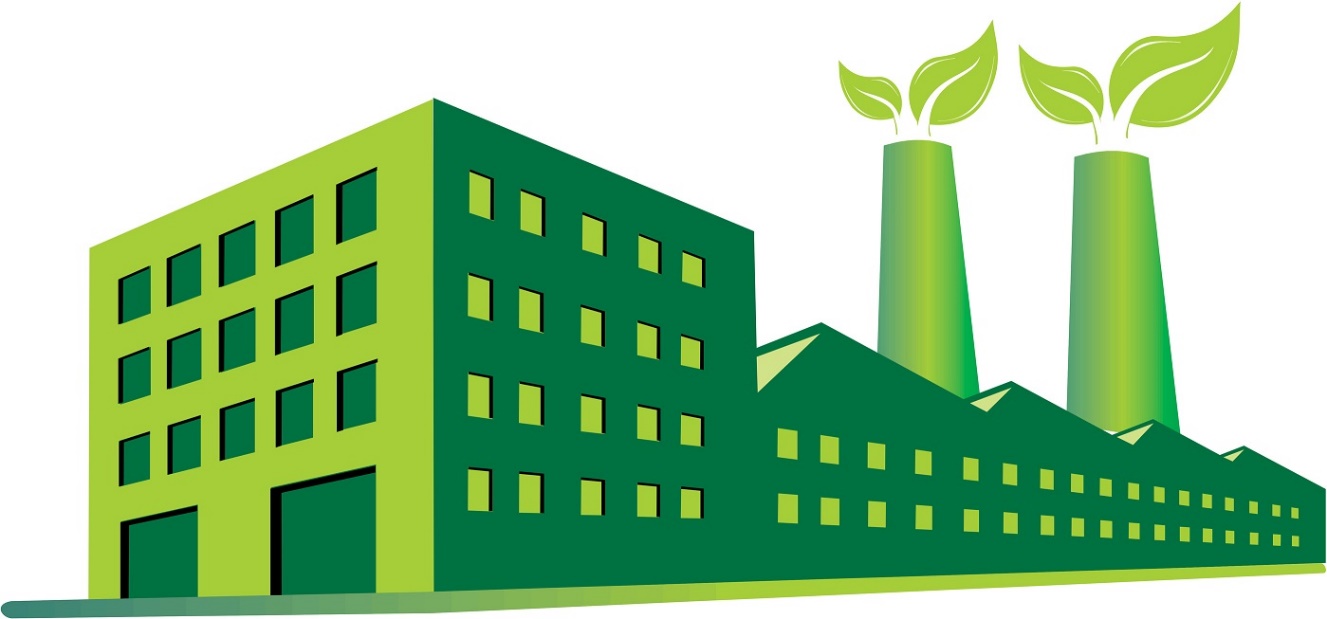 11. Как заканчивается эта известная пословица: «Ясно, как …»?
А) дважды два 
Б) трижды три
В) пятью пять
Г) шестью шесть
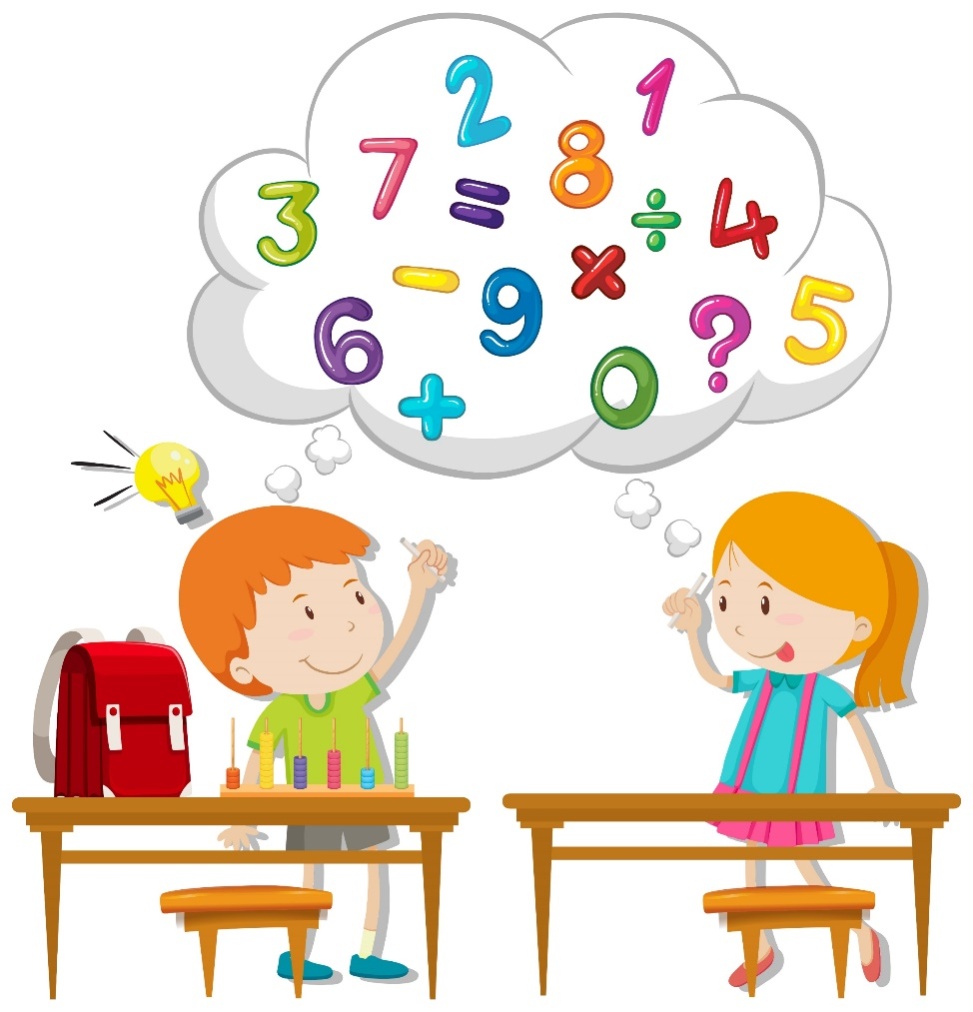 12.	Какие геометрические фигуры являются спортивными снарядами?
А) кольца 
Б) квадраты
В) ромбы
Г) треугольники
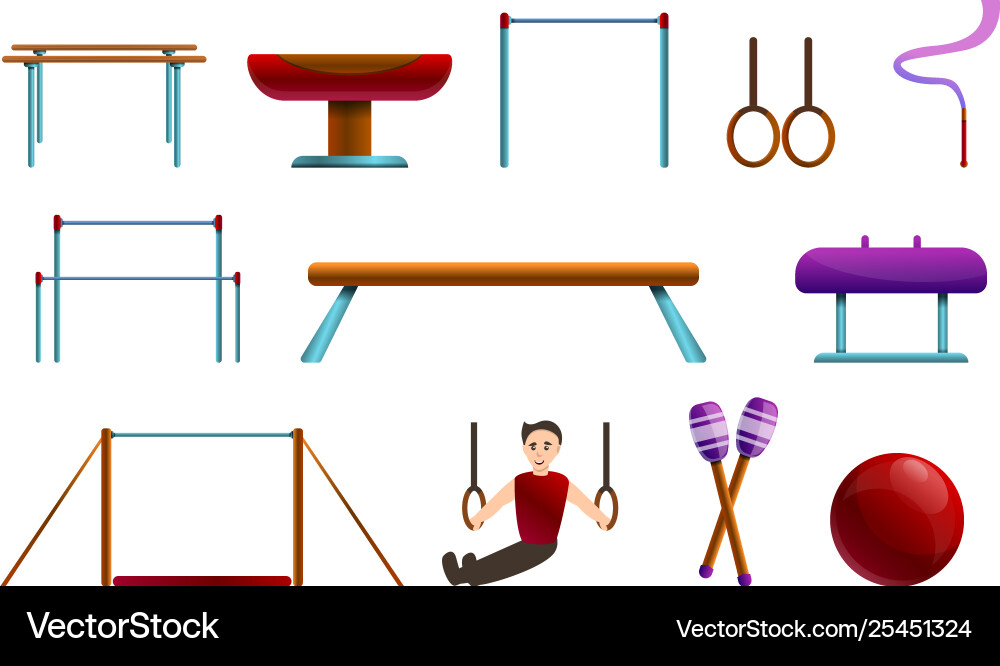 13.Что является названием музыкального инструмента?
А) треугольник
Б) квадрат
В) овал
Г) ромб
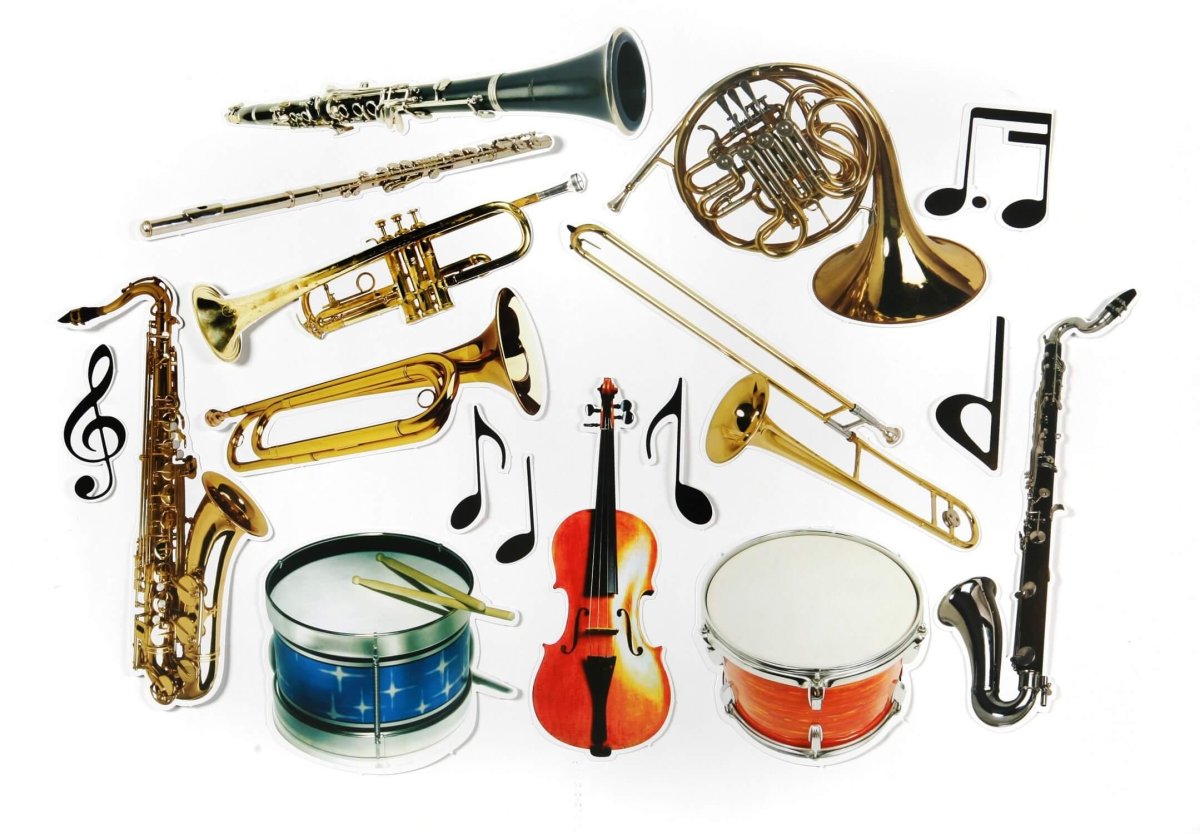 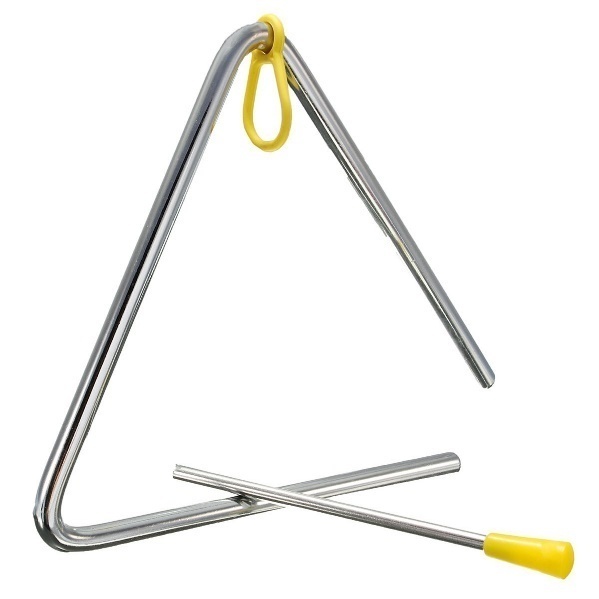 14. Каким математическим словом характеризуют необщительного, скрытного человека?
А) прямолинейный
Б) замкнутый 
В) пунктуальный
Г) вогнутый
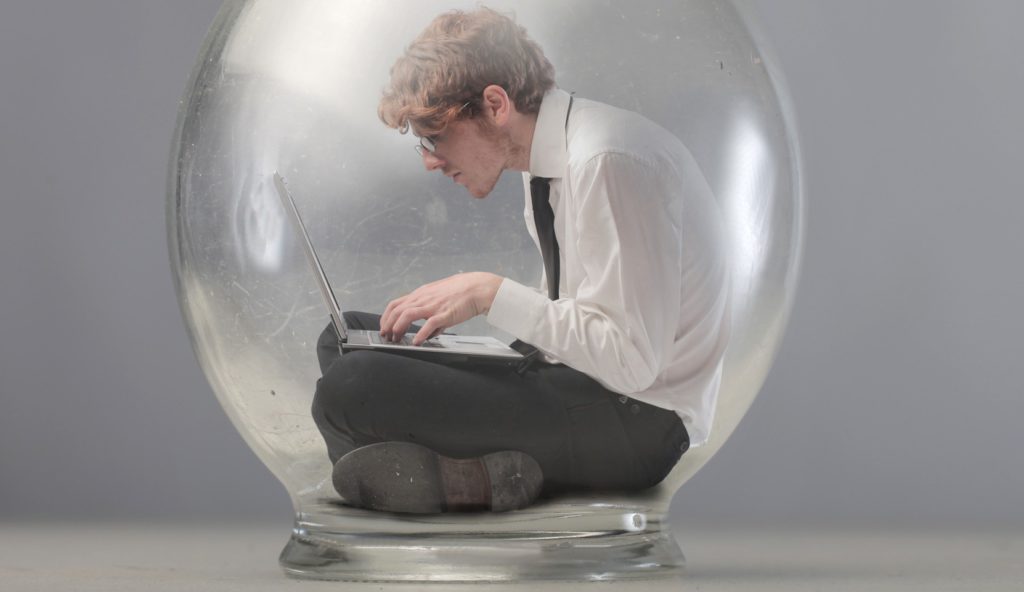 15. Какие геометрические фигуры дружат с солнцем?
А) лучи
Б) прямые
В) кривые
Г) угол
Вторая станция «Среднее арифметическое»
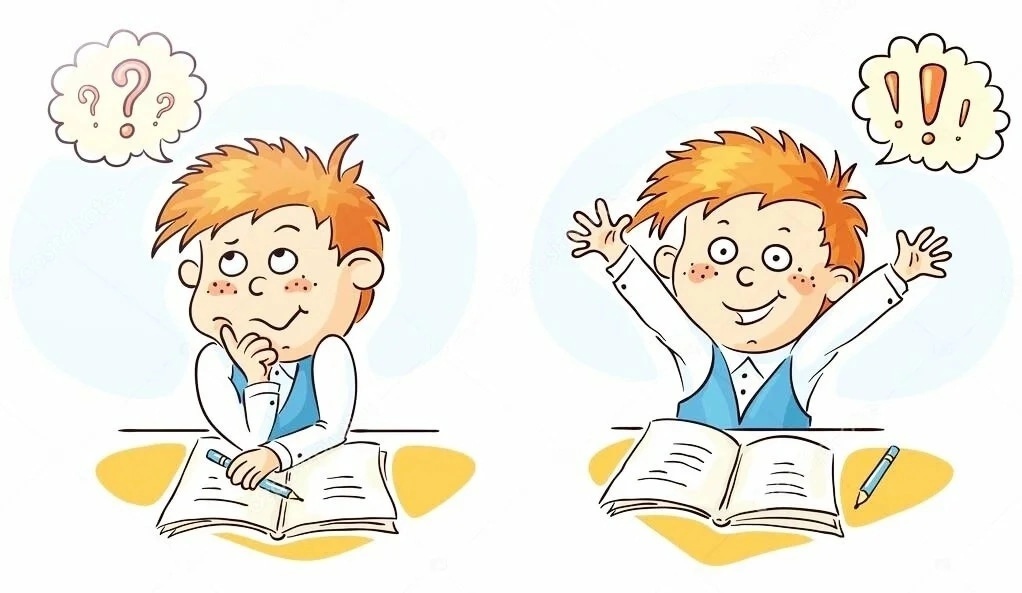 Среднее арифметическое женщины и рыбы...
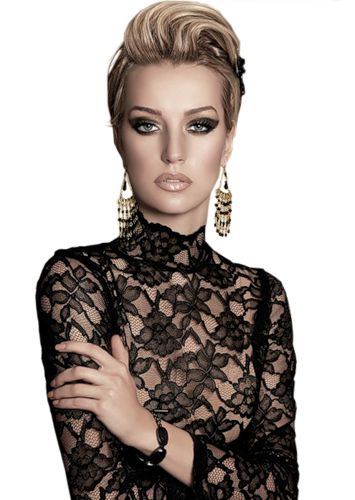 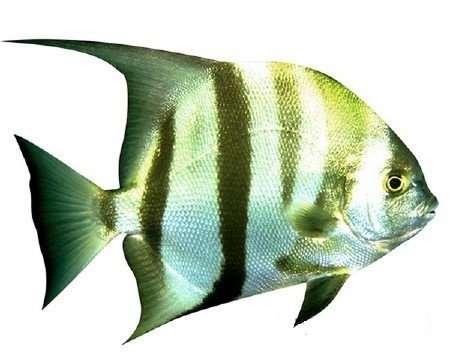 +
2
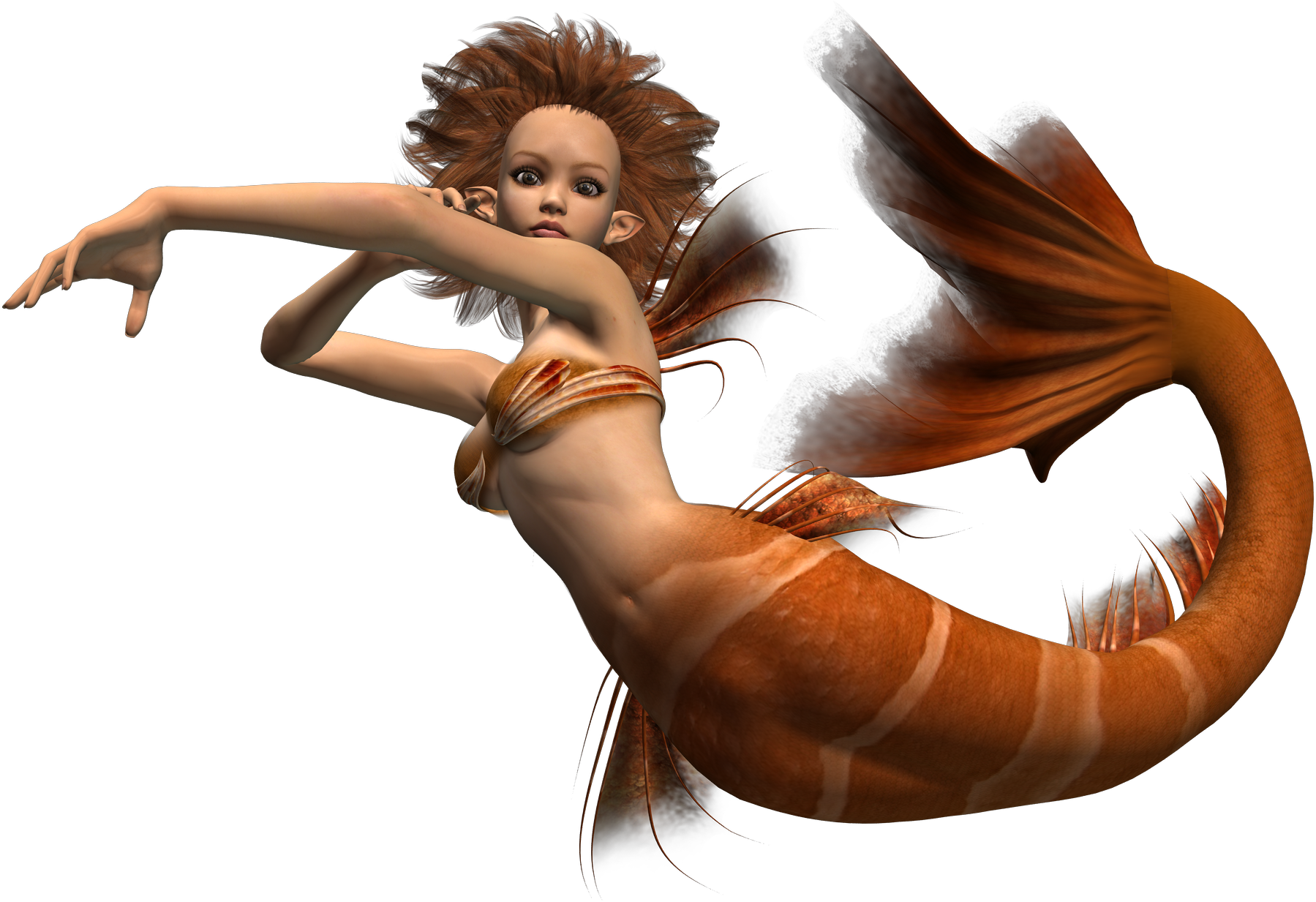 РУСАЛКА
Среднее арифметическое мужчины и коня...
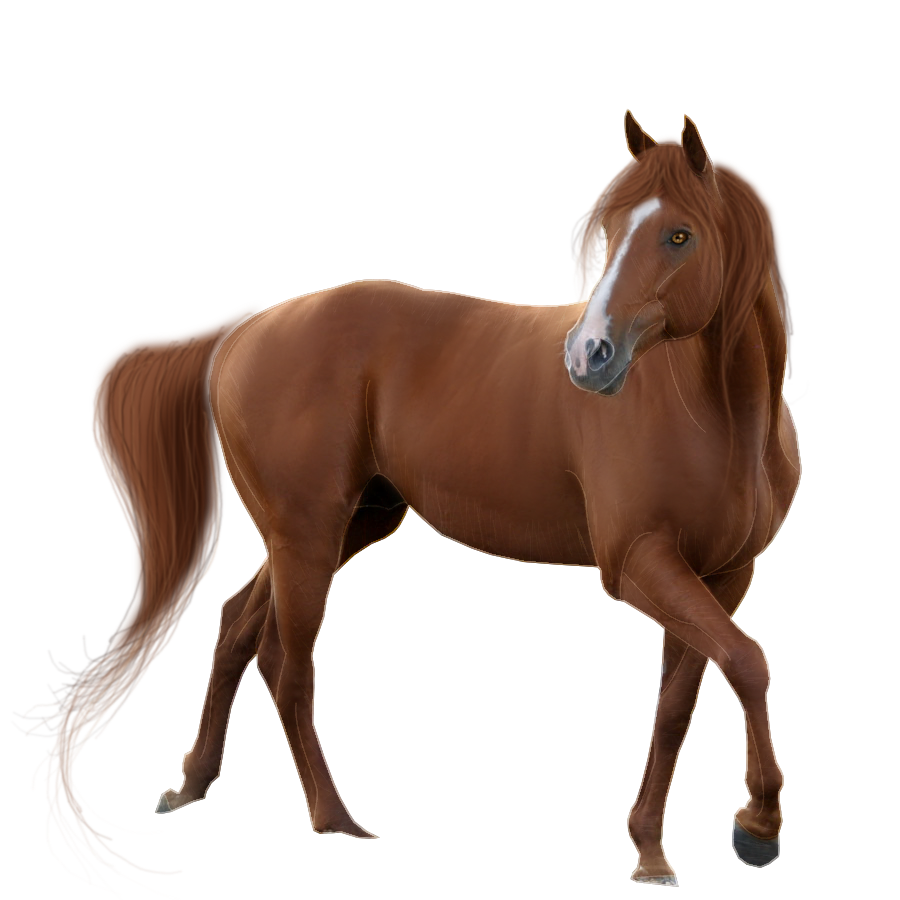 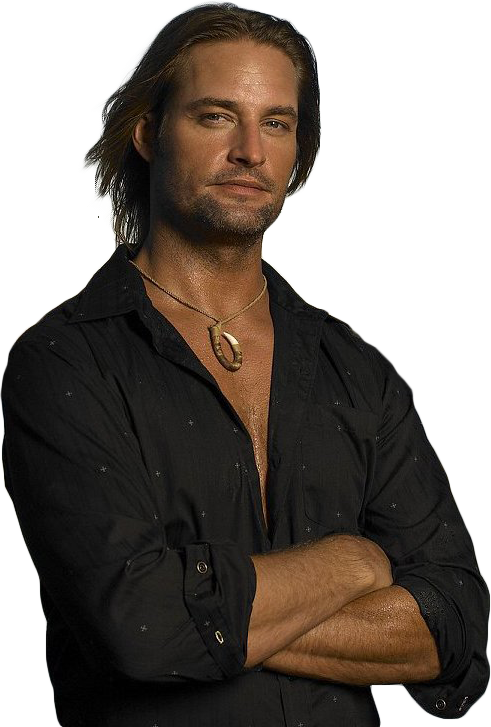 +
2
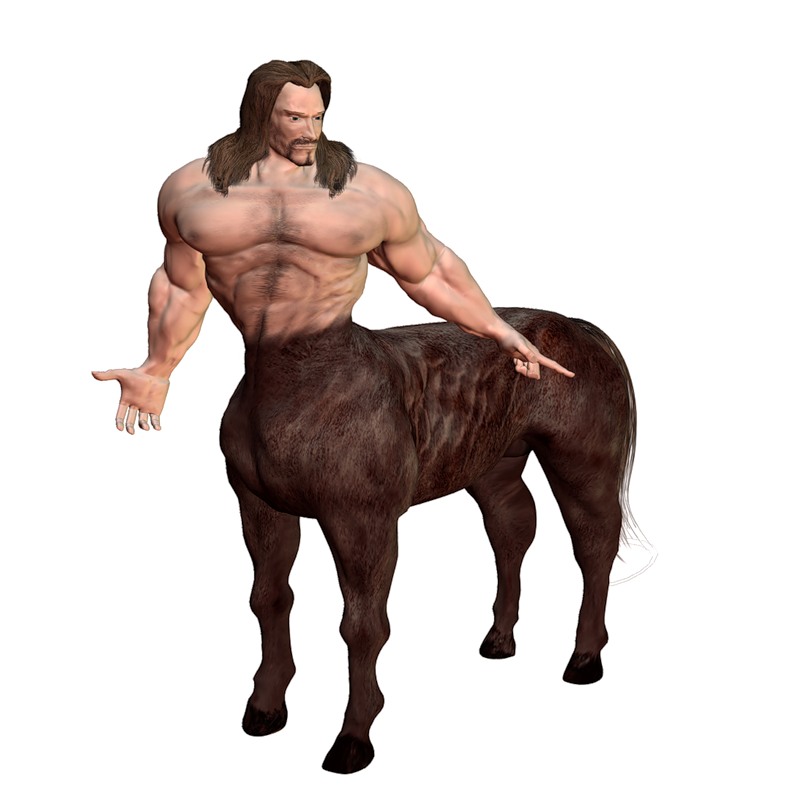 КЕНТАВР
Среднее арифметическое ежа и проволоки...
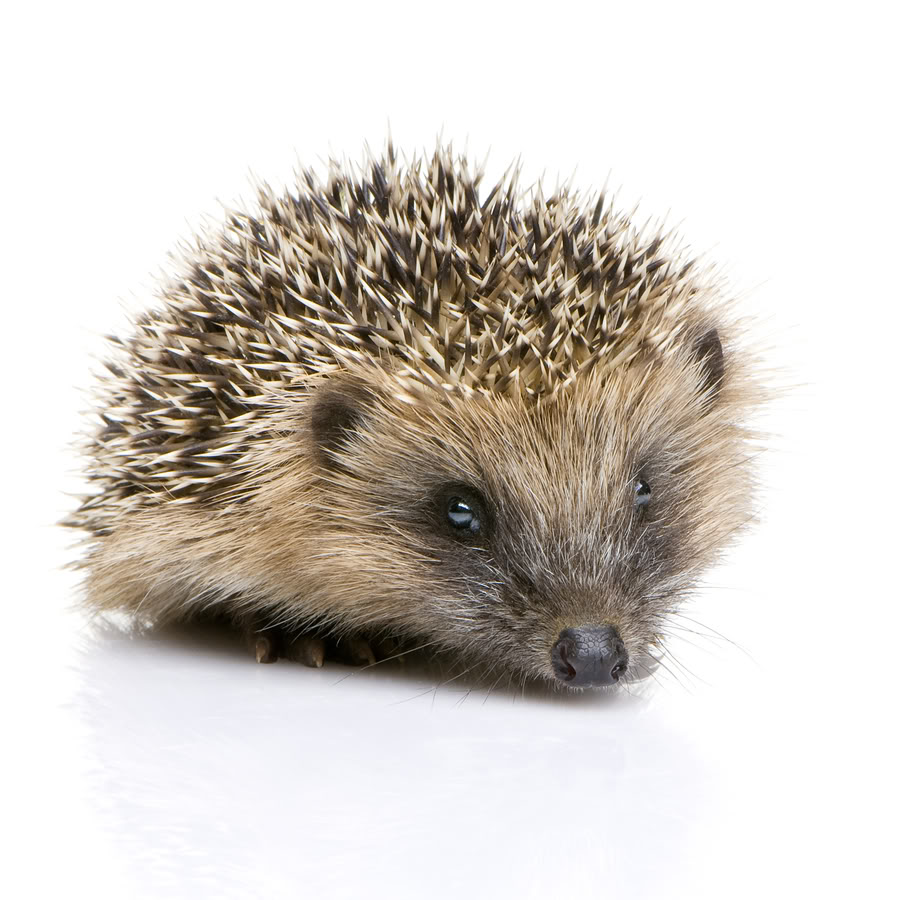 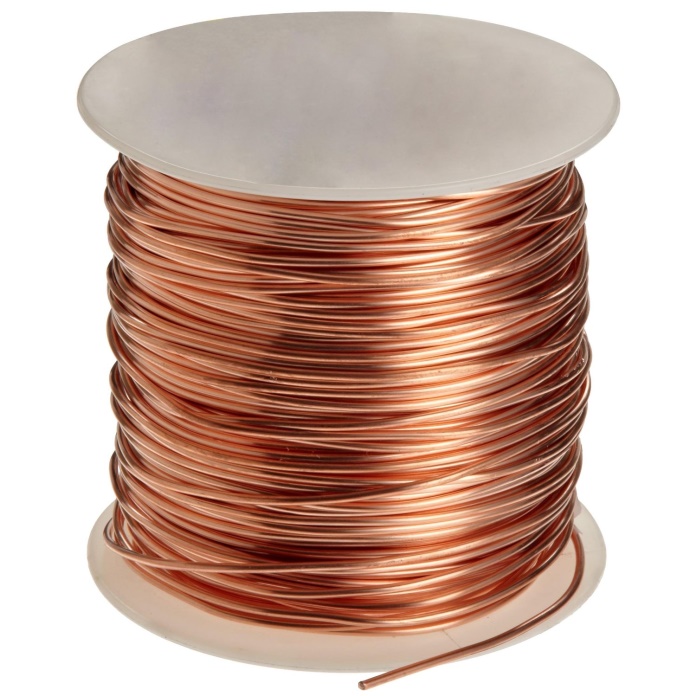 +
2
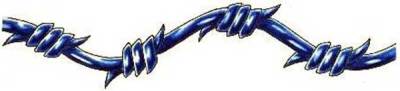 КОЛЮЧАЯ 
ПРОВОЛОКА
Среднее арифметическое велосипеда и мотоцикла…
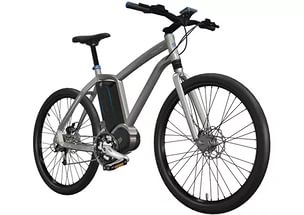 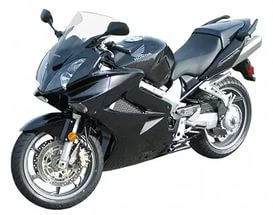 +
2
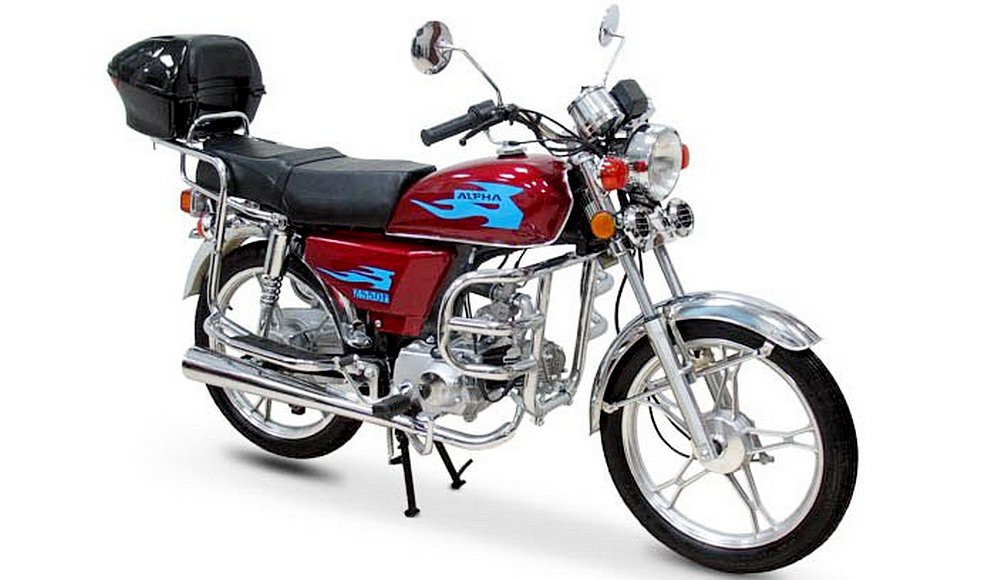 МОПЕД
Среднее арифметическое холодильника и вентилятора…
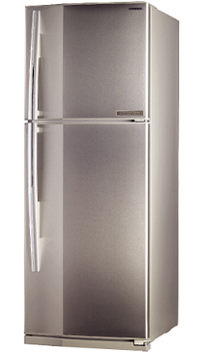 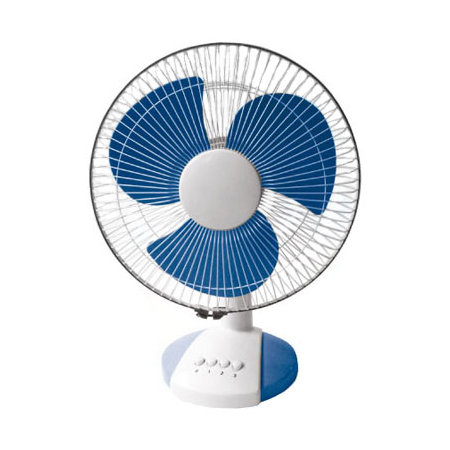 +
2
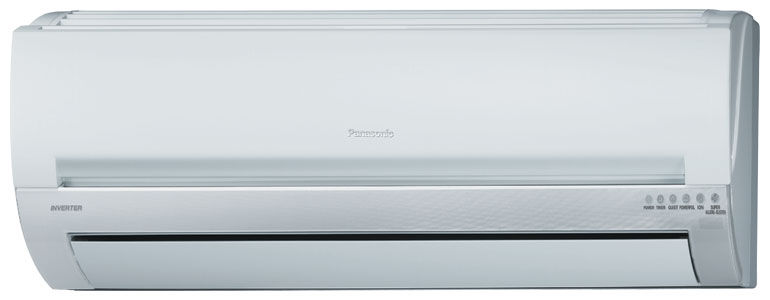 КОНДИЦИОНЕР
Среднее арифметическое апельсина и помело…
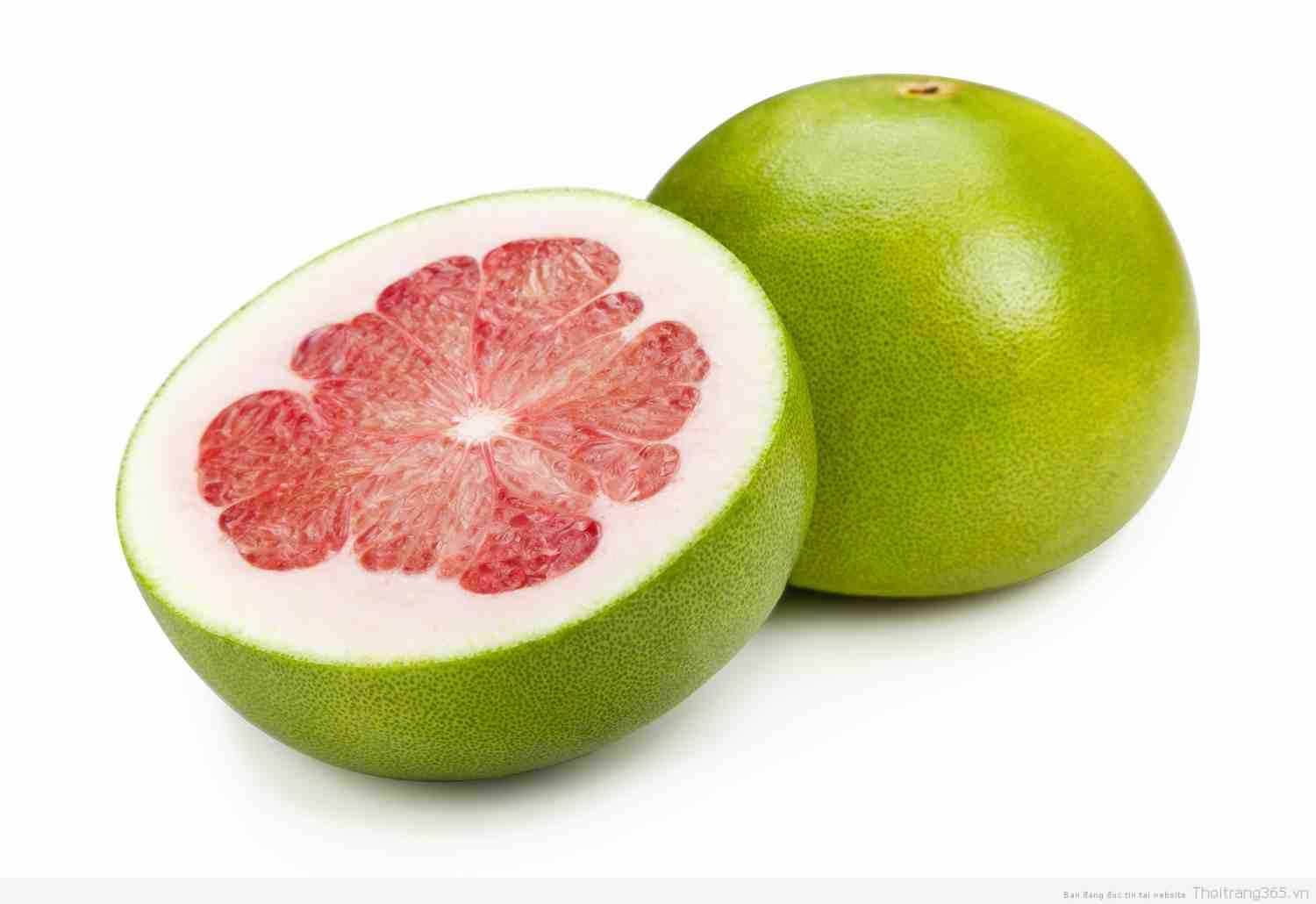 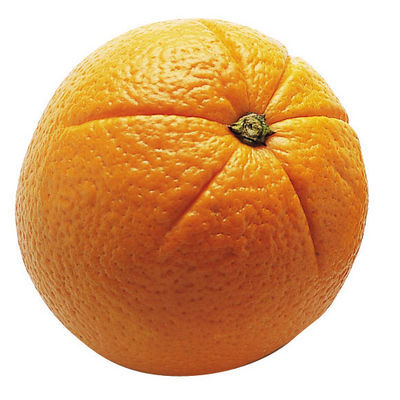 +
2
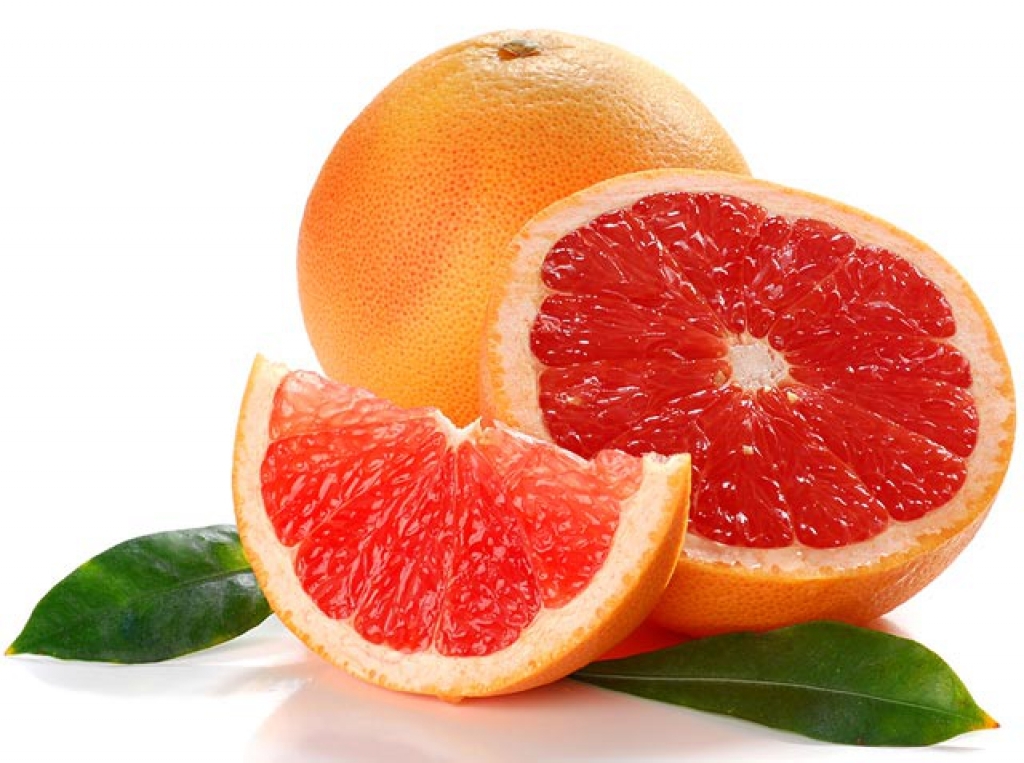 ГРЕЙПФРУТ
Третья станция «Страна геометрических фигур»
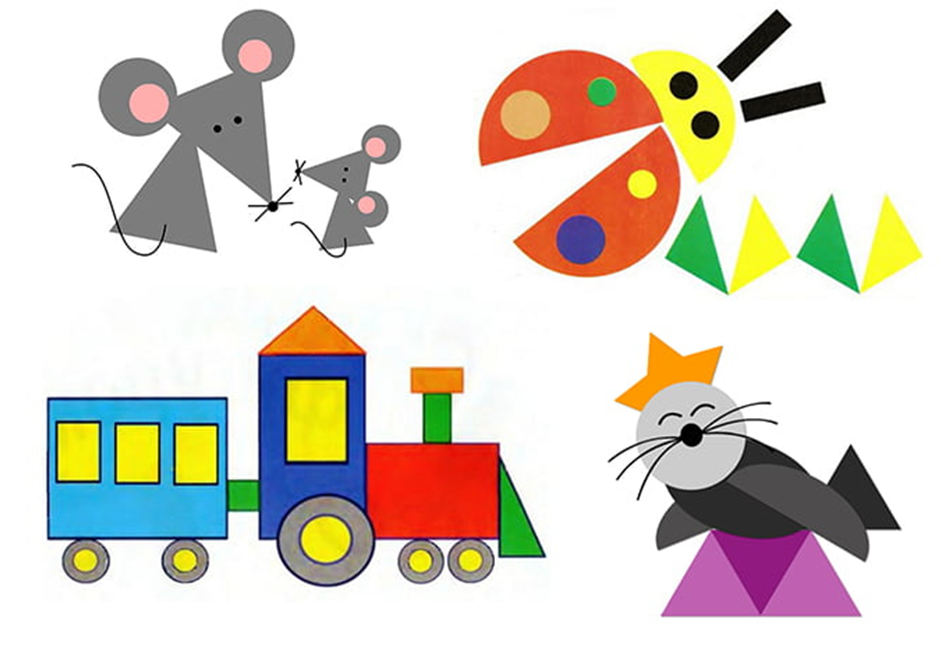 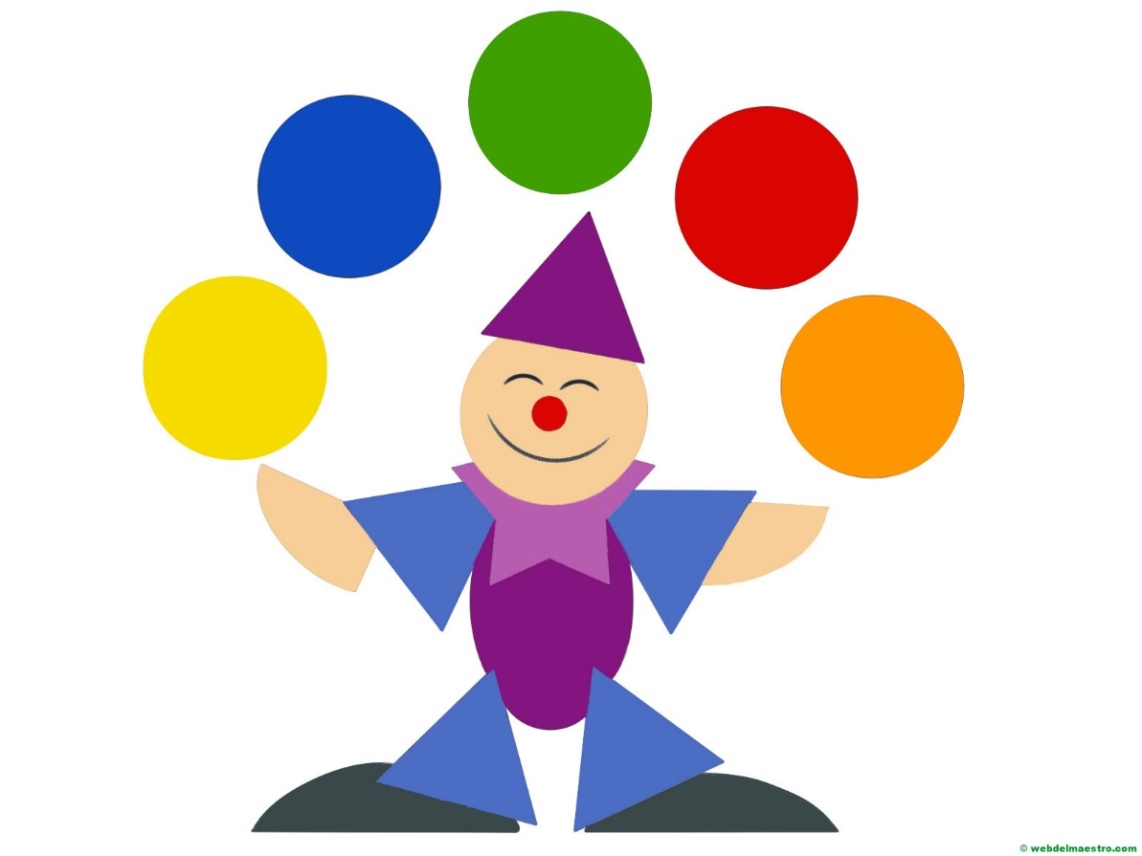 Четвёртая  станция «Шифровальщик»
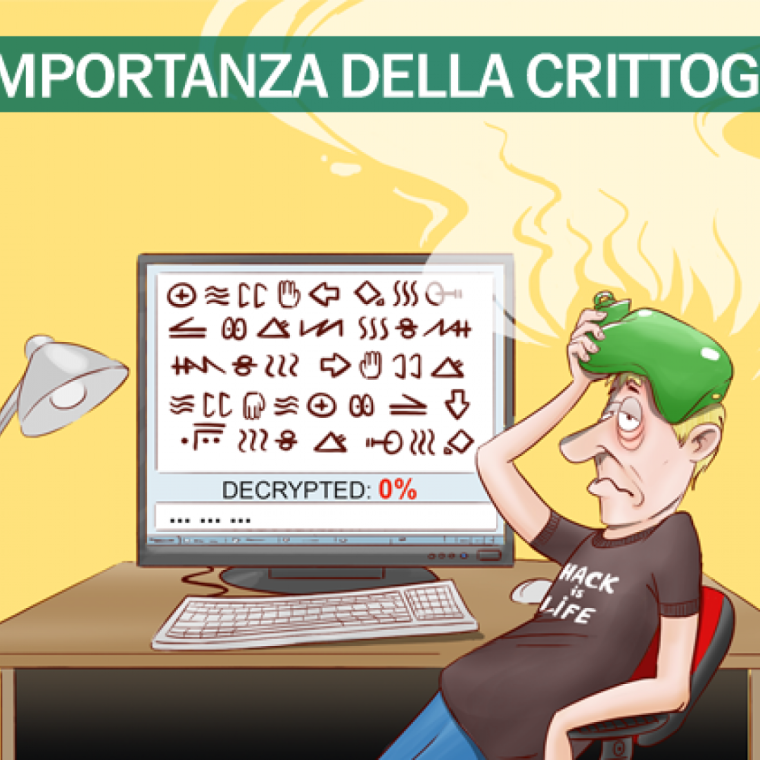 Расшифруйте загадку
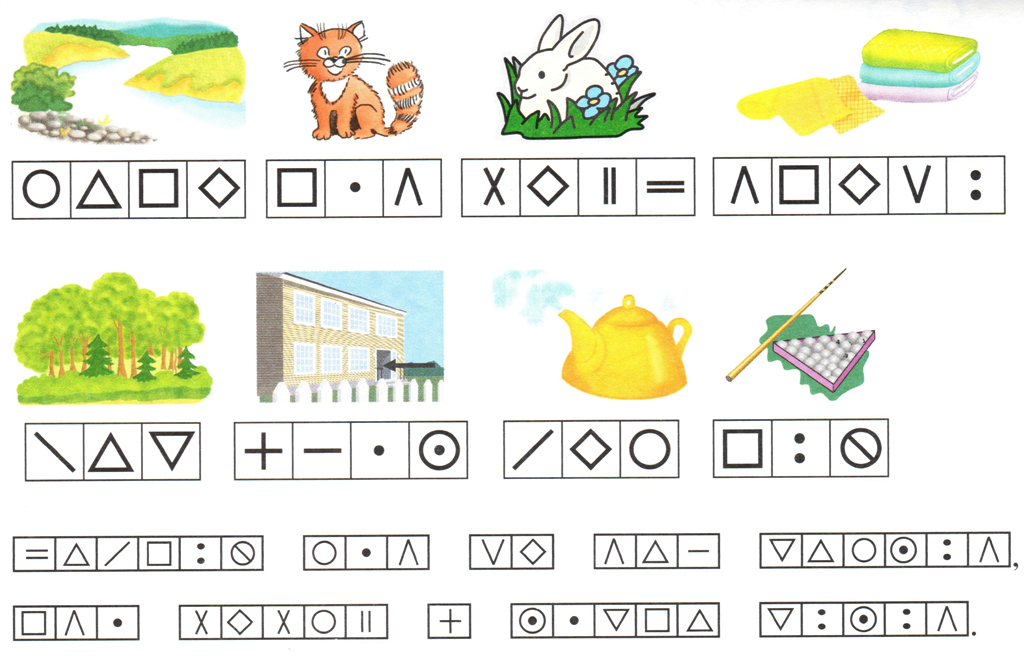 Ответ:
Цепкий рот на тех сердит кто зазря в доске сидит  (Клещи)
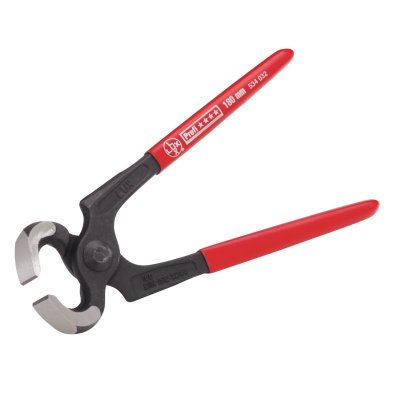 Пятая станция «Я учитель»
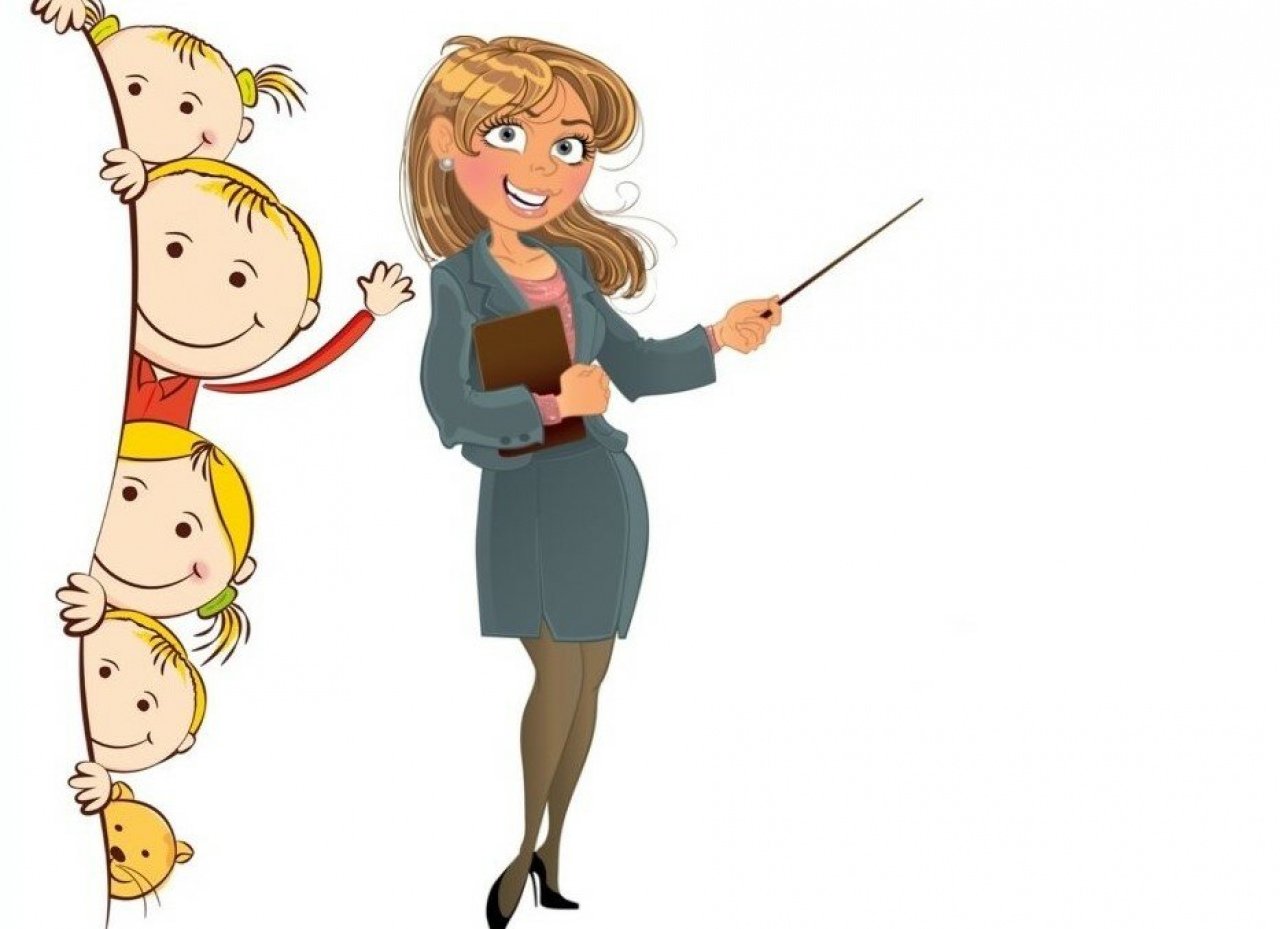 Найдите ошибку
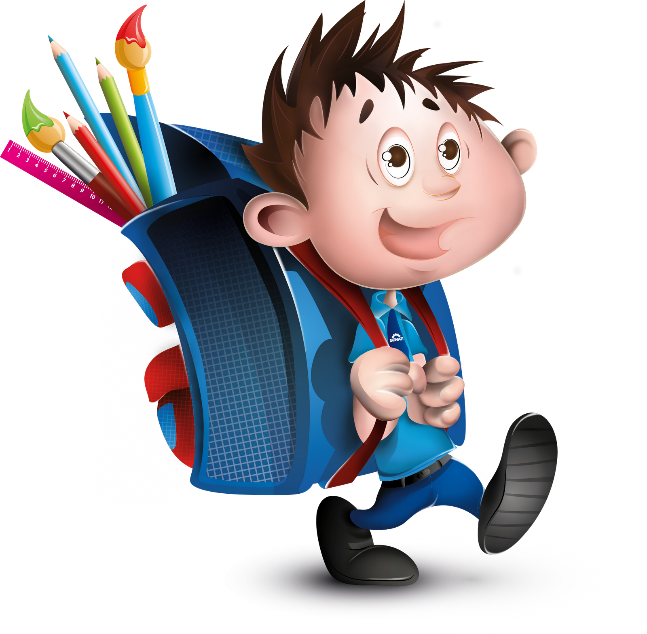 Рассадите детей в классе на свободные места
Соблюдайте следующие правила:
Учеников, которые плохо видят, нужно посадить за первые парты.
Чтобы высокие ребята не загораживали доску остальным, их сажают за последние парты.
Тех, кто болтает друг с другом, не стоит сажать за одну парту.
За одной партой должны сидеть мальчик и девочка.
Учтите, что у всех, кроме Тани и Фёдора, хорошее зрение. Дамир, Максим и Катя не самые высокие в классе. Максим болтает с Дашей, а Лиля — с Максимом. Олег отвлекается на прохожих, поэтому его нельзя сажать у окна.
Рассадите детей в классе на свободные места:
Один из вариантов ответов:
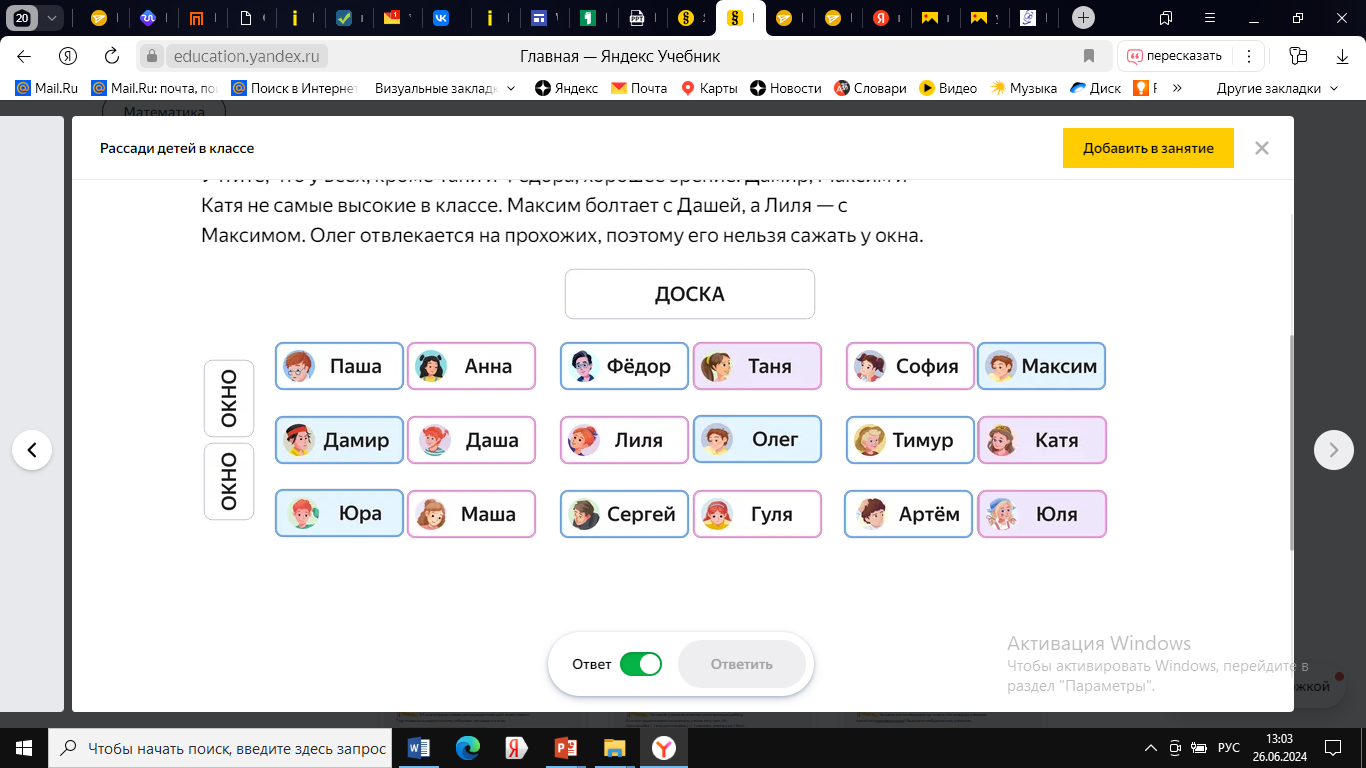 Шестая станция «Анаграммы»
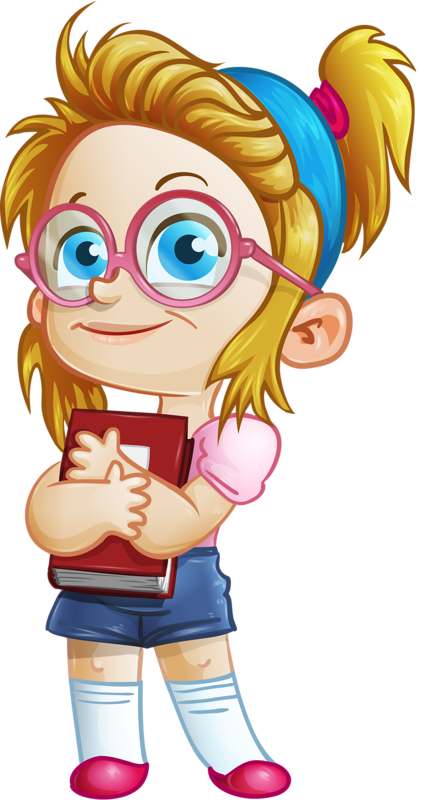 Математика
сложение
площадь
задача
квадрат
треугольник
график
Седьмая станция «Открывашка»
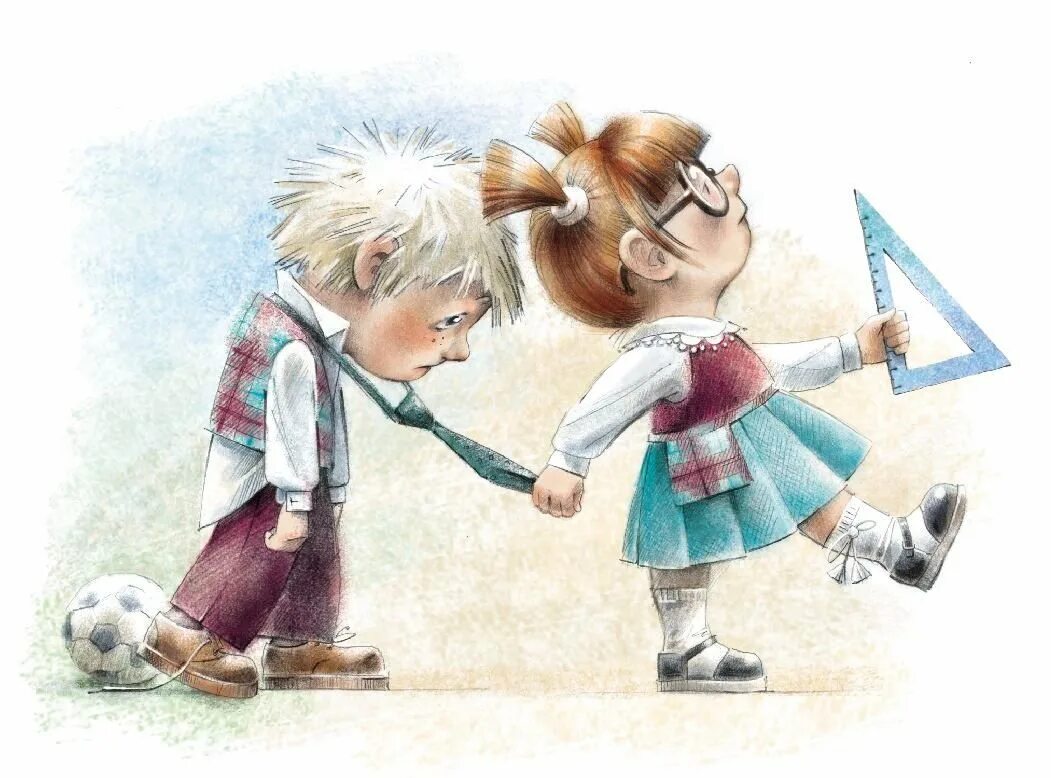 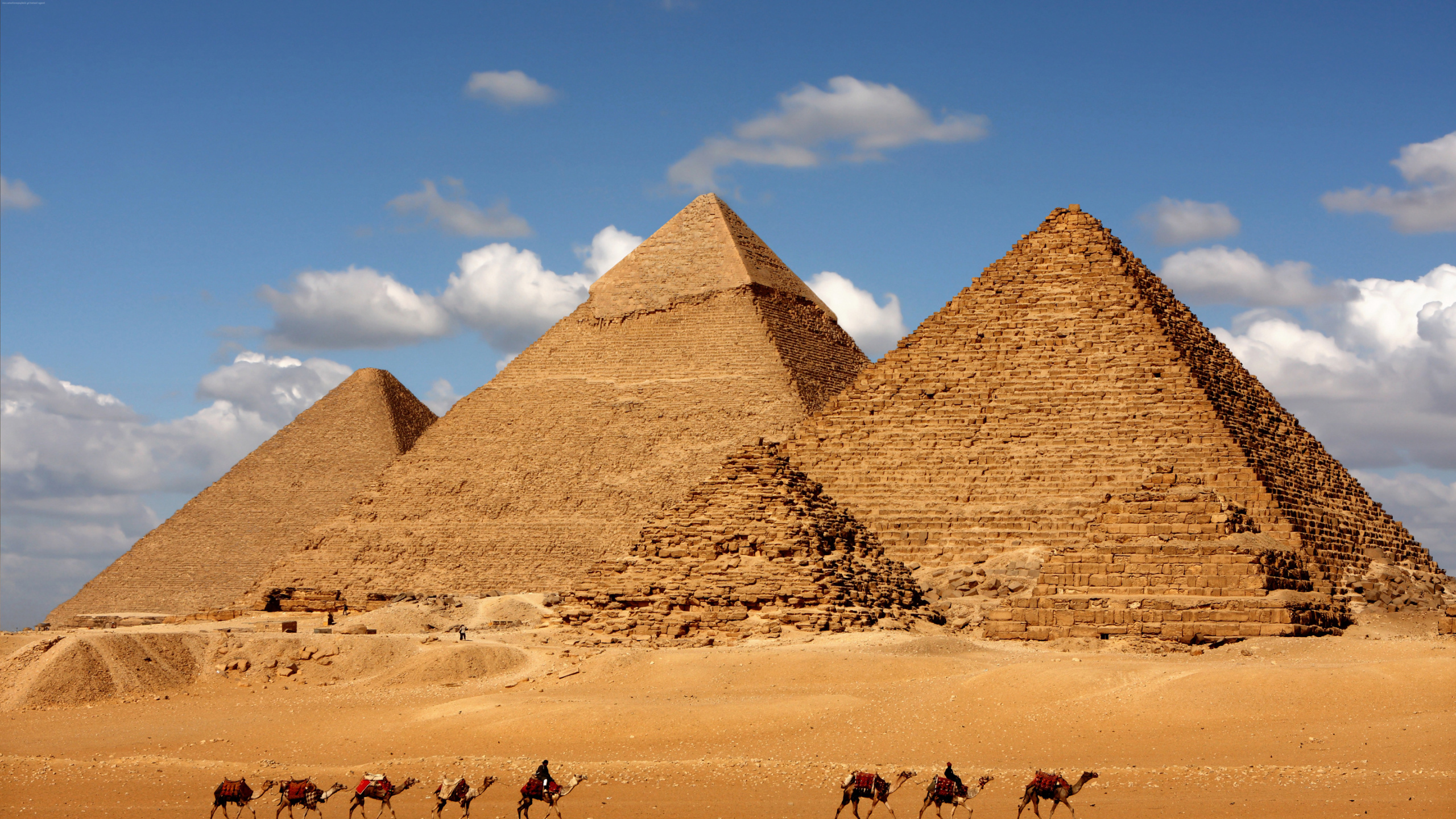 11
13
10
14
12
29
21
17
20
26
30
23
25
27
24
15
22
28
16
18
19
9
6
3
4
5
2
7
8
1
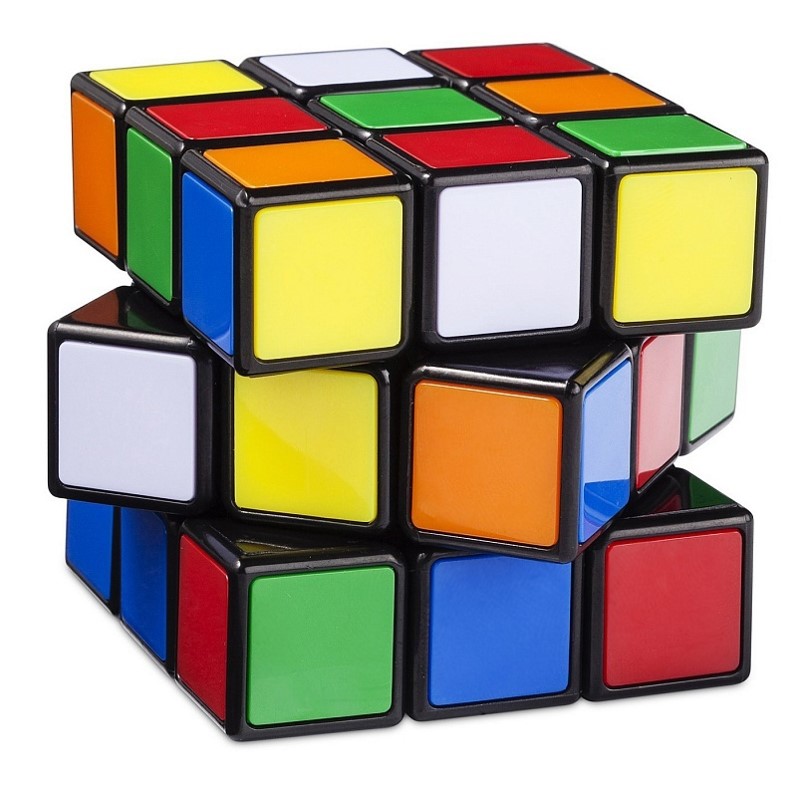 11
13
10
14
12
29
21
17
20
26
30
23
25
27
24
15
22
28
16
18
19
9
6
3
4
5
2
7
8
1
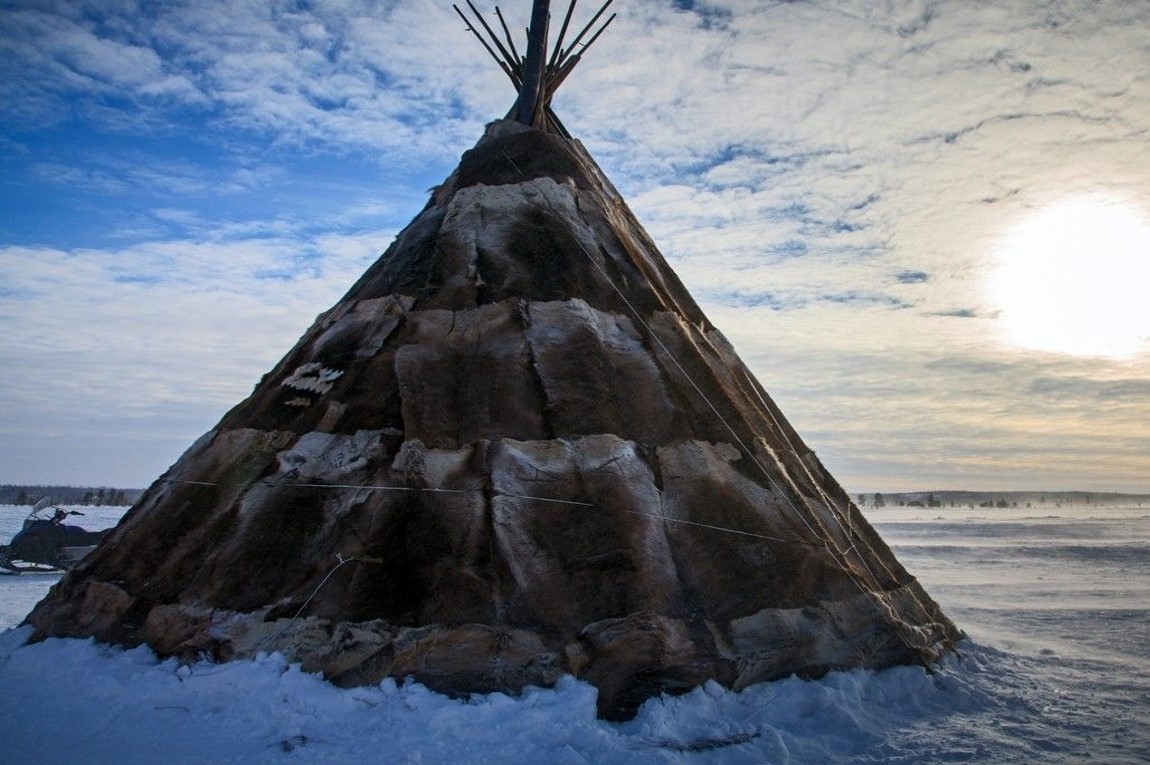 11
13
10
14
12
29
21
17
20
26
30
23
25
27
24
15
22
28
16
18
19
9
6
3
4
5
2
7
8
1
Восьмая станция «Переложи спичку»
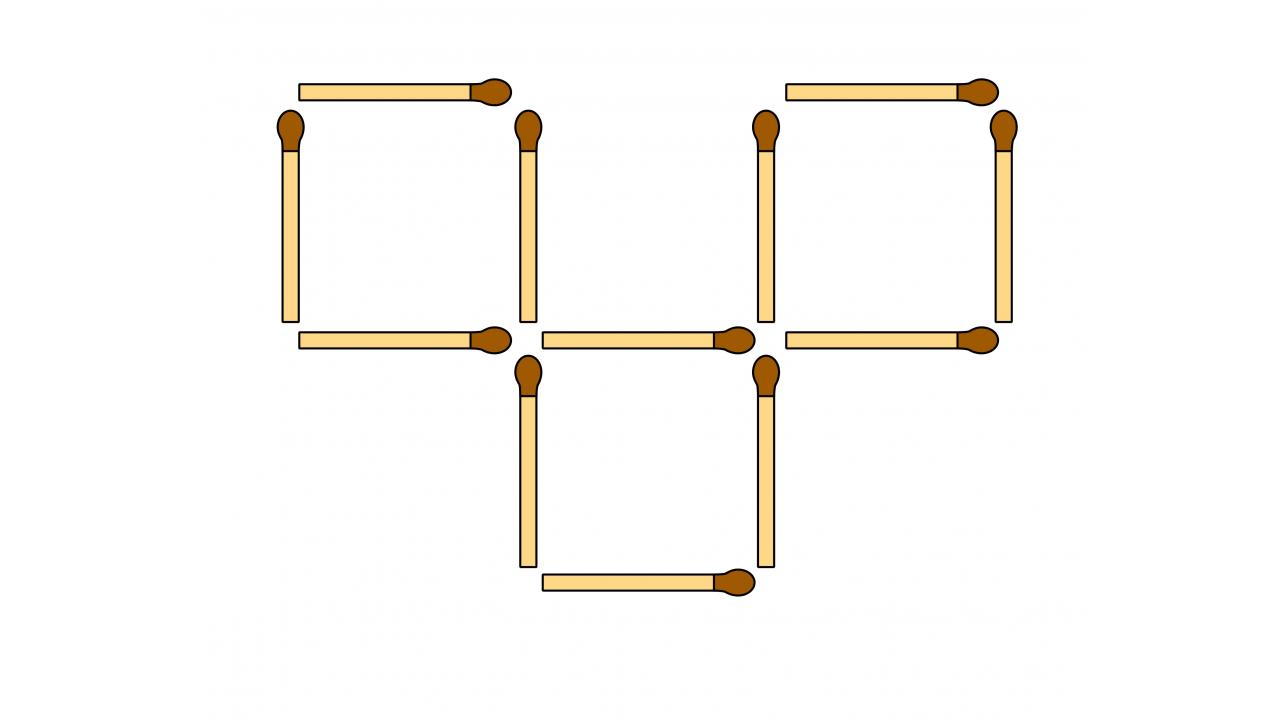 Переставьте одну спичку так, чтобы равенство стало верным
Один из вариантов ответов может выглядеть так:
Необходимо переложить 3 спички так, чтобы получить ровно 3 квадрата.
Например, так:
Девятая  станция «Реши задачку с конца»
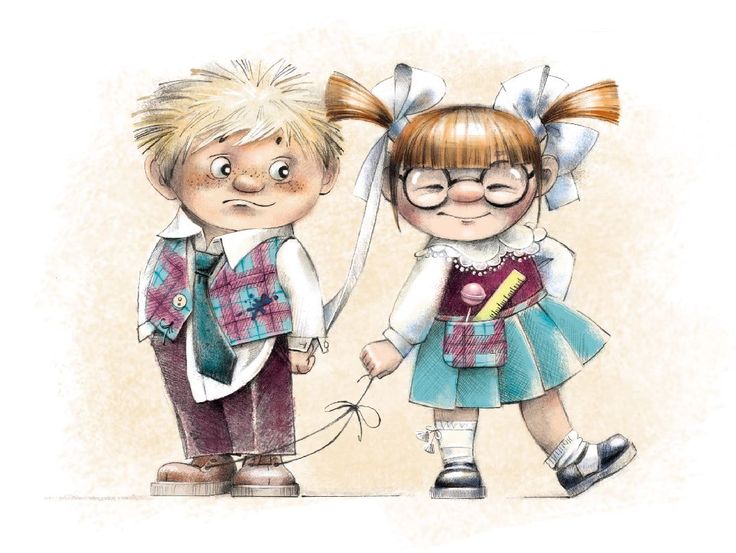 Решите задачу
Женя купила конфет. По дороге она встретила подружек и каждую угощала конфетами. Ксюше она дала половину всех конфет. Юле – половину оставшихся, Лене – половину оставшихся. После чего у нее осталась одна конфета, которую она и съела. Сколько конфет купила Женя?
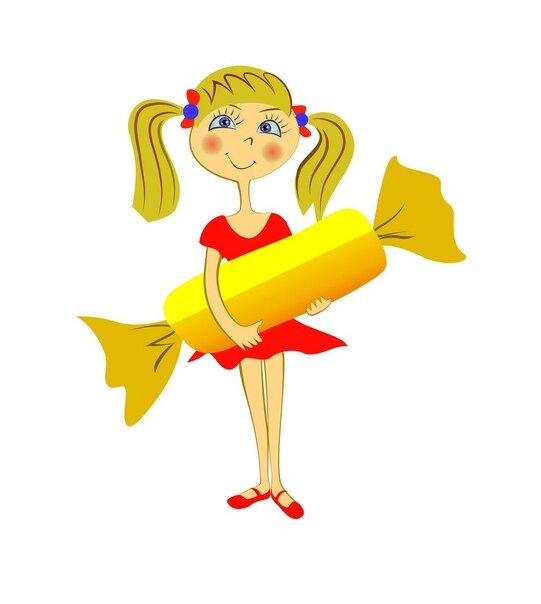 Ответ на задачу
Женя купила 8 конфет
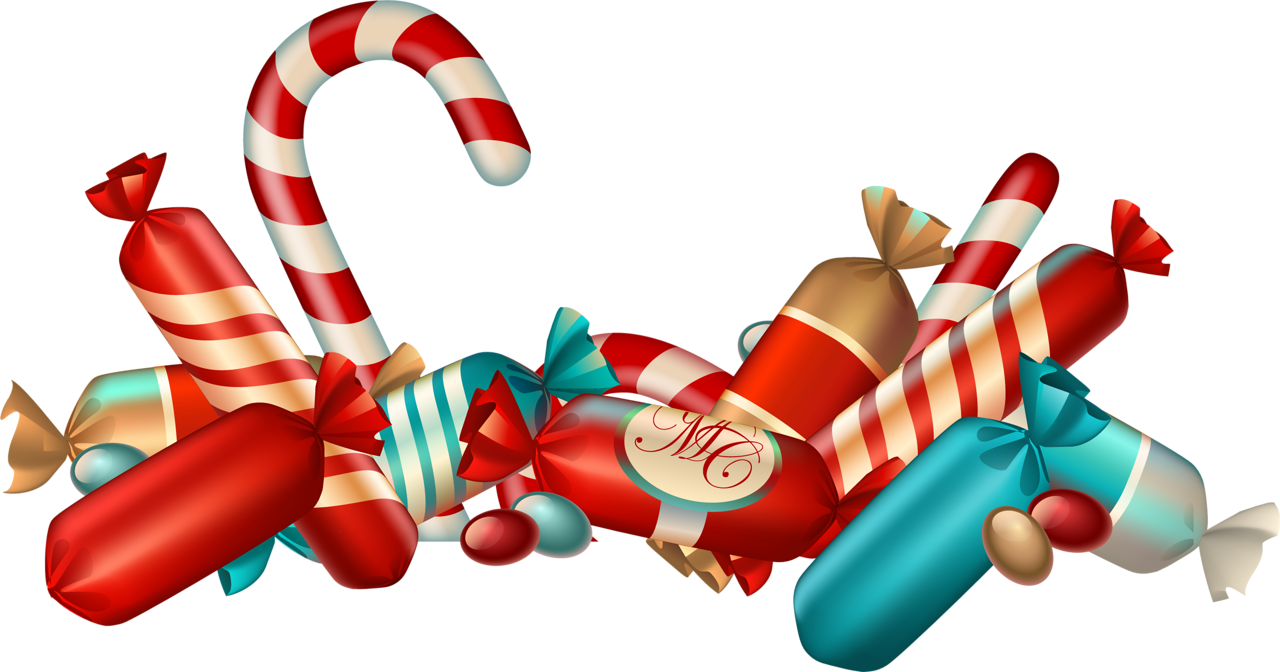 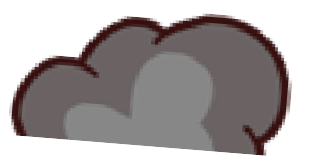 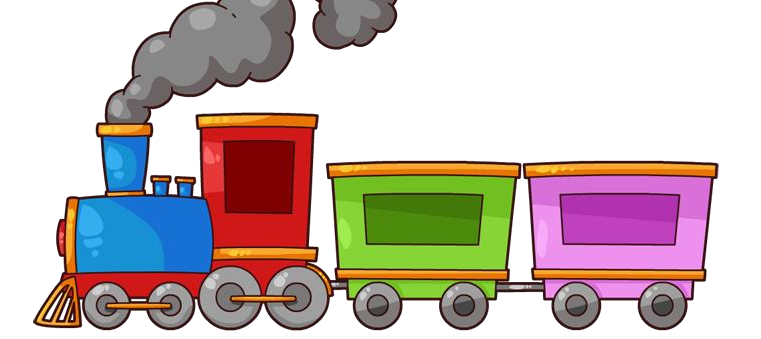 Рефлексия
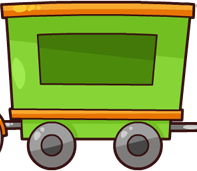 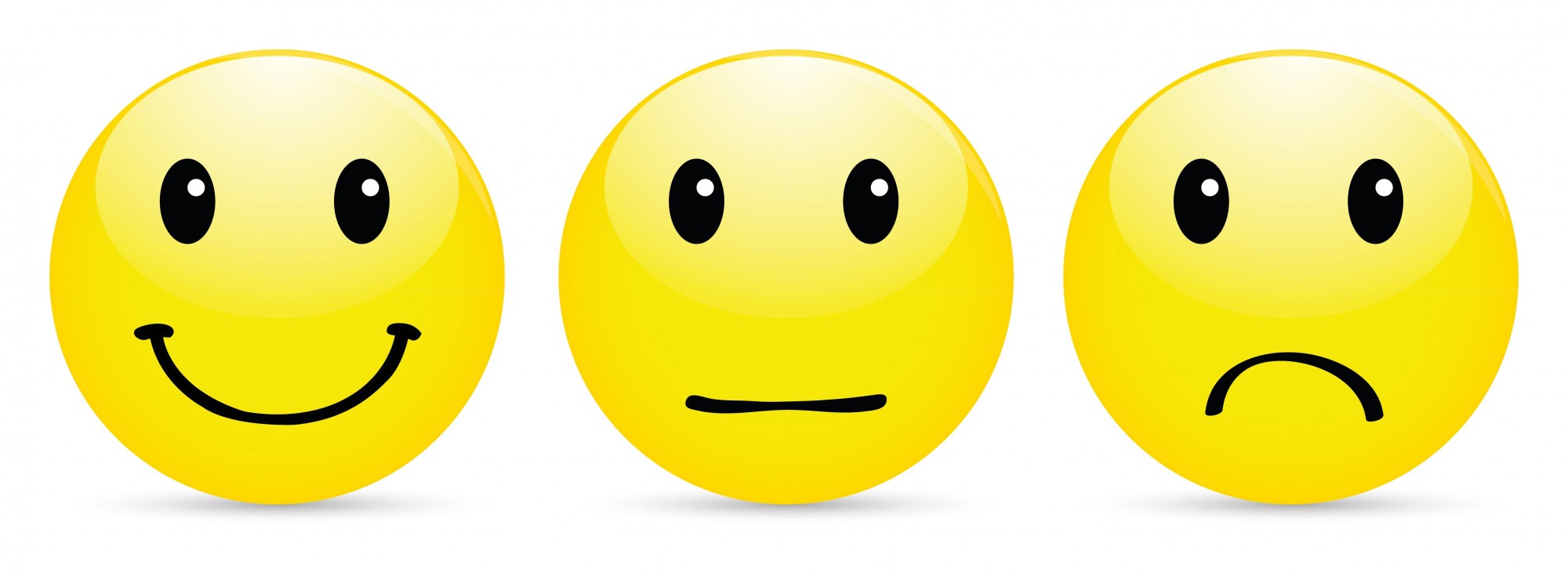 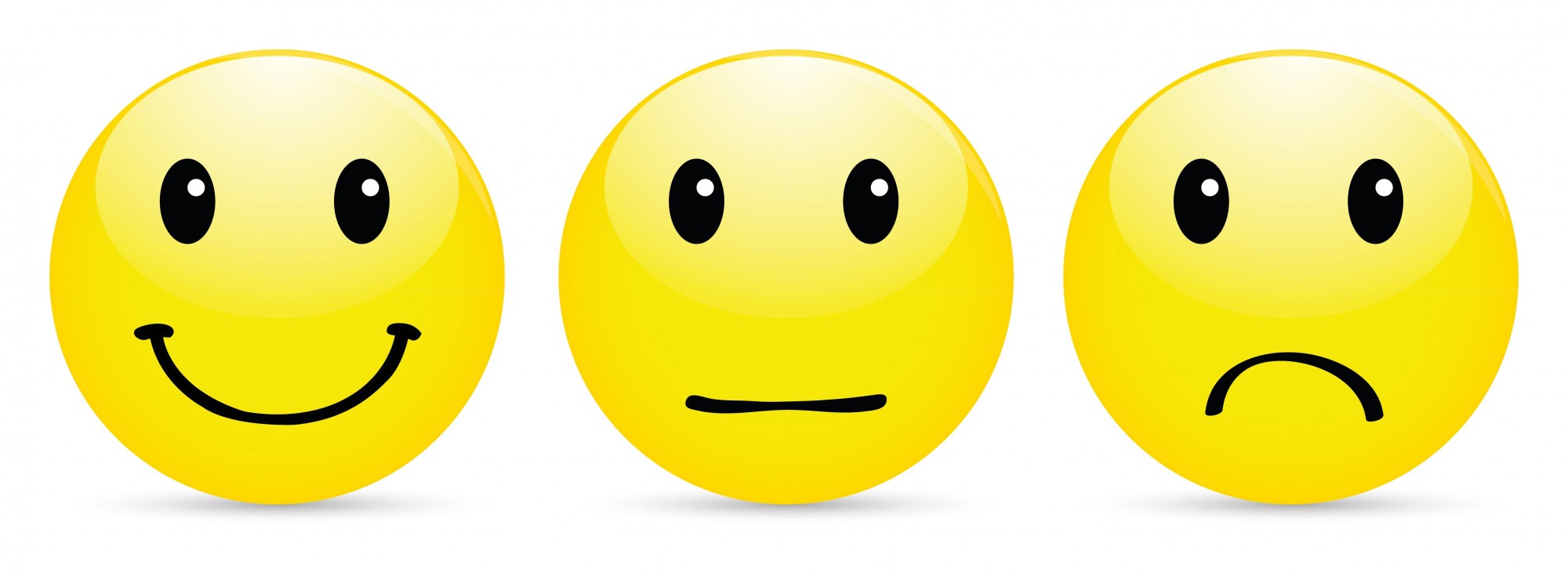 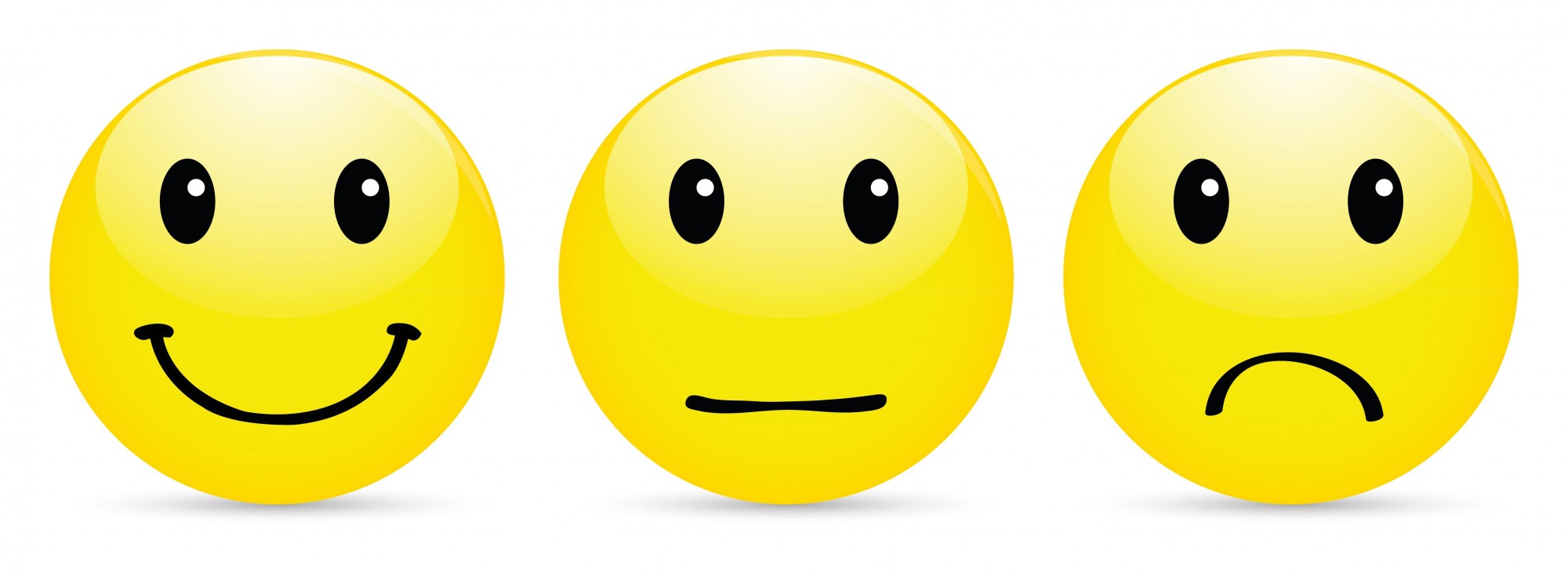 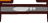 Награждение
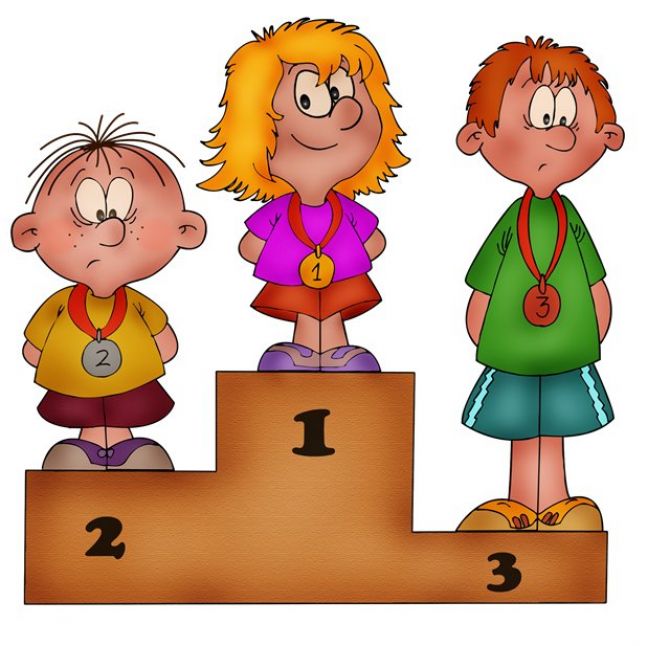 Спасибо за внимание